Constructive Guidance and Discipline: Birth to Age Eight
Seventh Edition
Chapter 15
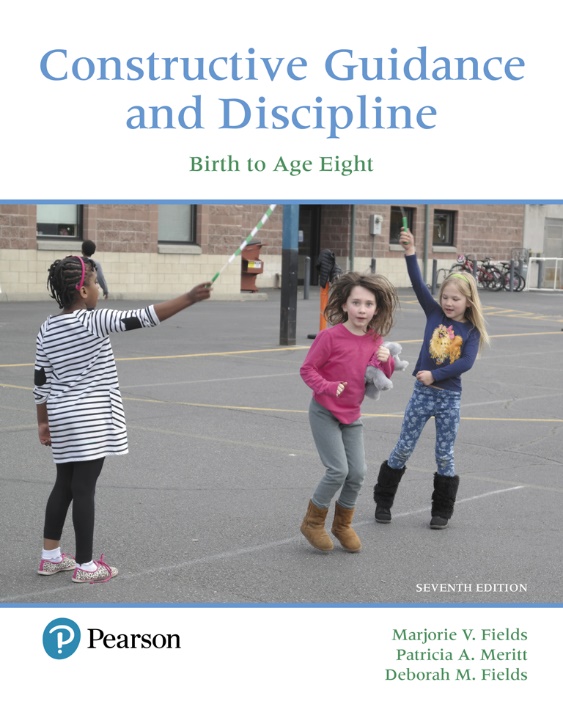 Analyzing Discipline Problems
Copyright © 2018, 2014, 2010 Pearson Education, Inc. All Rights Reserved
[Speaker Notes: If this PowerPoint presentation contains mathematical equations, you may need to check that your computer has the following installed:
1) Math Type Plugin
2) Math Player (free versions available)
3) NVDA Reader (free versions available)]
Learning Objectives
15.1 Match causes of behavior problems to related guidance approaches
15.2 Plan thoughtful and reasoned responses to undesirable behaviors
Big Ideas of Chapter 15
Match causes of behavior problems to related approaches
Plan thoughtful and reasoned responses to undesired behaviors
Guides For Putting It All Together
This text does not offer a recipe for no-fail discipline, but rather assistance in analyzing individual problems and matching them with appropriate approaches.
Use your judgement to examine your goals.
We advocate for long terms goals of enhancing self esteem, self discipline and moral autonomy.
Note to instructors: Throughout this p p t, there are spaces created where you can insert your own graphics for  more visual appeal.  Click on the empty block (like this space) and add your photos or clip art.
The best PowerPoint presentations include visuals, links and not too many words.  For copyright reasons and to keep the files a manageable size, Pearson does not include these elements, but the authors have formatted this p p t to make it easy for you to modify.
Do No Harm
This empty pane is for trainer reference
It is crucial that no discipline approach should damage children’s growth in self esteem, self discipline or moral autonomy.
Rewards, punishment and other coercive approaches have become common practice; teachers must recognize these work against the long term goal of self discipline.
When Teachers Understand
Schools are beginning to understand that traditional punitive practices are not working because they do not deal with the cause of the child’s problems
Teachers are learning that misbehavior is a window into the child’s neurological state!
Behavior is a way of communicating needs.
This empty pane is for trainer reference
Matching Problems Causes to Guidance Approaches
Sometimes in an emergency you must act quickly and decisively.
Most of the time, or after an emergency is over, you can think about the best way to resolve a discipline problem.
Causes are not always obvious; it may take serious study or trial and error to get to the root of the matter.
The next slides explore Figure 15-1
This empty pane is for trainer reference
Adults as the Cause of the Problem
This empty pane is for trainer reference
Some undesirable behaviors are actually caused by adults who don’t understand child development
Some age-typical behaviors of young children irritate adults.
Some adults set kids up for failure by expecting them to act more mature than they are able.
The “Discipline” approach in these situations is to change adult attitudes and expectations.
Missing Skills
This empty pane is for trainer reference
Children may lack physical, intellectual, social or emotional (P I E S) skills.
The teacher’s job is to determine which skills need further developing and help the child learn the missing skills.
Lack of Understanding
Sometimes children just do not understand why certain behaviors are necessary or desirable.
Natural consequences can often help children make the connection.
Teachers can also help children understand through relating consequences to the child’s actions.
This empty pane is for trainer reference
Mislearning
This empty pane is for trainer reference
Sometimes children learn undesirable behaviors from others. It could be from media or the real world.
Care must be taken to ensure appropriate role models.  High quality literature is one way to help children change their behaviors.
Caring adults who watch media with children can discuss values and enhance understanding.
Reinforcement
Reinforcement happens with any form of attention.
Negative attention can actually encourage continuing the behavior.
Be mindful of what behavior you pay attention to.
This empty pane is for trainer reference
Unmet Emotional Needs
This empty pane is for trainer reference
When you know a child is capable of better behavior but is still acting out, look deep for the cause.
They may be struggling to build their self esteem in spite of damaging experiences and emotional deficits.
This can also be seen when a child retreats into his or her shell, or regresses to younger behavior.
They may need intervention by a specially trained therapist.
Special Needs
All children benefit from a nurturing teacher, a flexible environment, challenging curriculum and friends.
Most needs will be met by the prevention strategies in this book.
Some children will need additional instruction in social skills
A few may need
This empty pane is for trainer reference
help with a specialist.
If you are faced with a dilemma, use the N A E Y C Code of Ethics.
Complexity of Causes
Often multiple, interactive causes are involved, as in figure 15-2
Sophie’s terrible day, where we see a child’s individual temperament interacting with her unmet physical and emotional needs, compounded by lack of emotion regulation typical for her age.
Multiple, interactive causes require multiple, interactive interventions.
Effective discipline in these situation is not quick and easy.
This empty pane is for trainer reference
Thoughtful Responses
Use all available evidence to discover the cause.
If your first ideas do not seem to be true, look at further possibilities
The example of Shayla sows how this works in a class situation.
Most analysis will stop far short of serious problems.
This empty pane is for trainer reference
Whose Problem is It?
The answer to this question is a necessary step in analyzing behavior.
Often adults act as if the problem is the child’s, when it actually belongs to the adult.
If the problem is a shared one, use negotiation strategies.
Once you determine who has the problem, you can use the ideas on the next slides.
When It is The Adult’s Problem
When the problem belongs to the adult, try some of the following:
Express feelings with I messages.
Change expectations, environment or curriculum.
Remove yourself from the situation, if possible
This empty pane is for trainer reference
When the Problem is the Child’s
Adults can help children solve their problems by:
Reflective listening
Relating consequences
Coaching skills
Helping with unmet needs
Not reinforcing undesirable behavior
This empty pane is for trainer reference
Taking Time for Discipline
This empty pane is for trainer reference
Effective Discipline takes Time:
Time for children to learn
Time for adult and child cool-downs
Time for adults to plan strategies
Time to communicate with families
Safety First
Keeping children safe is a first priority.
In an emergency you must first stop unsafe behaviors or assist a child who is injured.
It is not a “teachable moment” when children are in danger.
After the crisis you can evaluate and discuss
This empty pane is for trainer reference
Evaluating Guidance Programs
This empty pane is for trainer reference
We hope you will use what you learned from this book to help you evaluate guidance programs.
Do not accept programs that ignore the cause of behavior, use rewards or otherwise disrespect children.
Many programs for “violence prevention” aim to manage behavior and focus on symptoms rather than causes.
Is it Worth it? You decide:
The quick fix approaches commonly used have poor long-term results.
Those using them end up repeating the same approaches to the same problems over and over.
No real progress is made because the real issue is ignored.
Ignoring the cause often creates bigger problems.
Ignoring the cause ultimately takes more time.
This empty pane is for trainer reference
Copyright
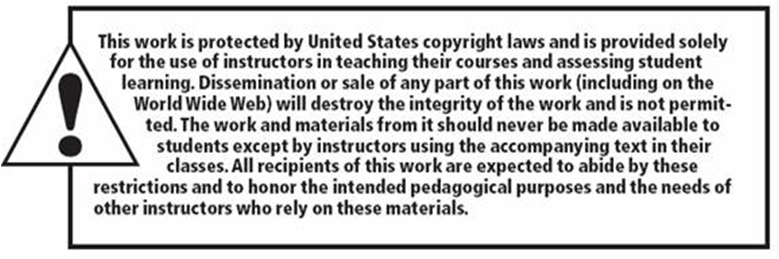